Title
Authors1
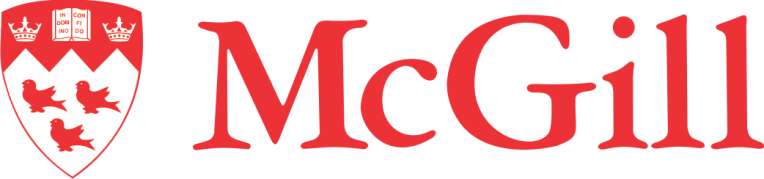 1Department of Chemistry, McGill University
Abstract
Enter Text Here
Conclusion & Future Work
Results and Discussion
Introduction
Enter Text Here
Enter Text Here
Enter Text Here
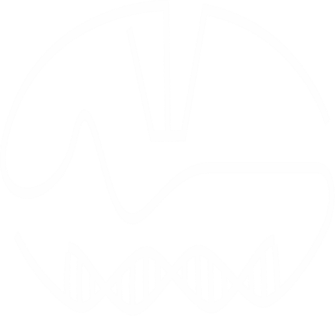 Laboratory for Electrochemical Reactive Imaging and Detection for Biological Systems
References
Enter references here
Acknowledgements
The members of the Mauzeroll Group
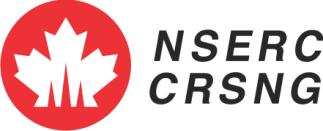